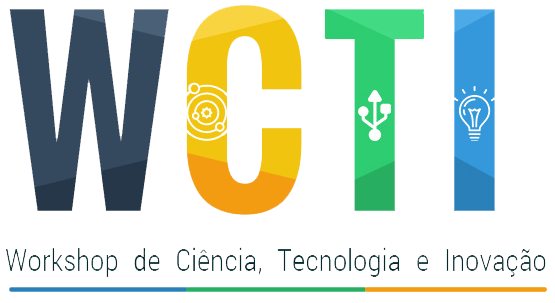 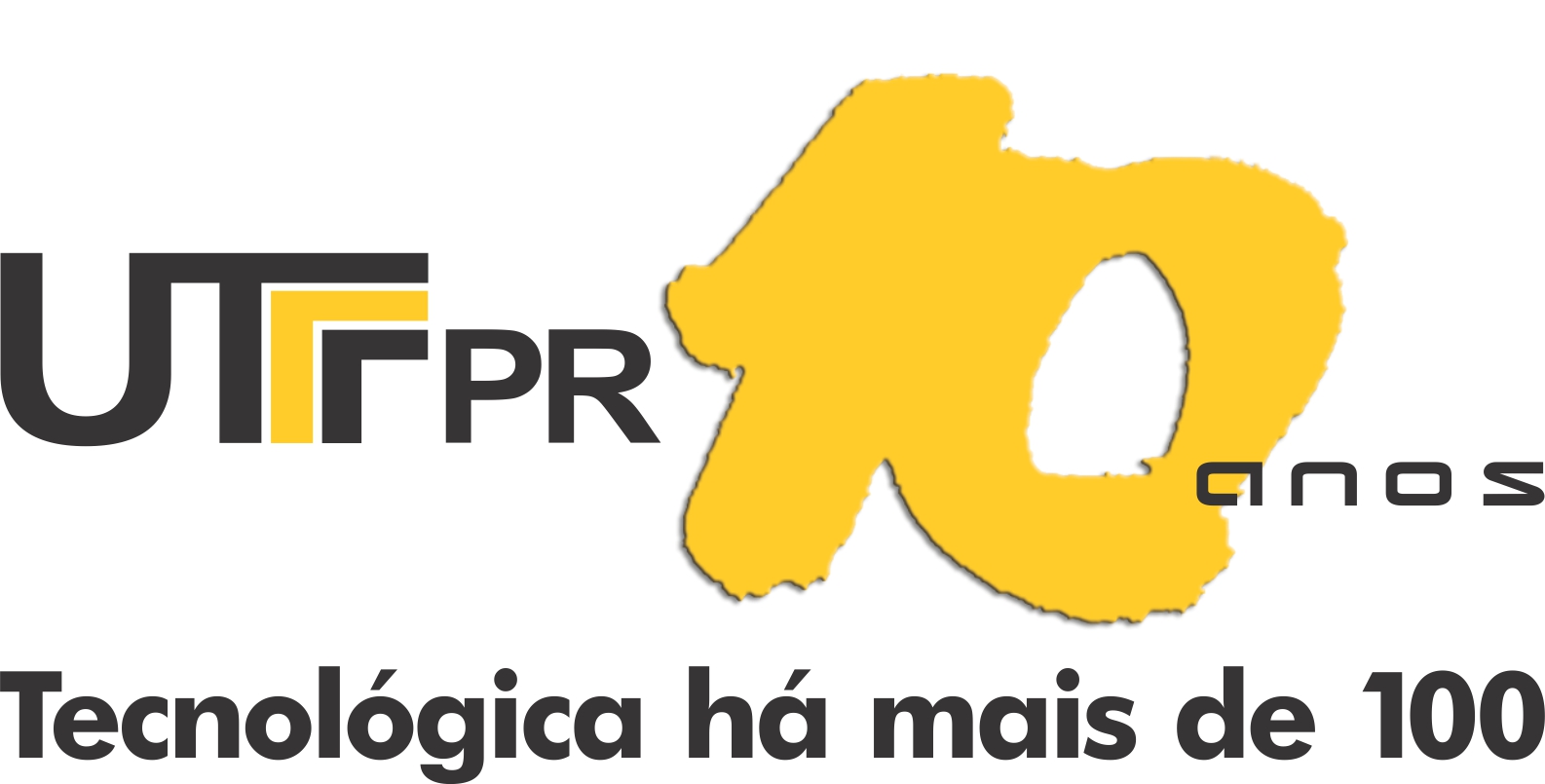 III Workshop de Ciência, Tecnologia & Inovação
16 a 17 de Novembro de 2015 
Francisco Beltrão - PR
TÍTULO DO TRABALHO
Acadêmico(a): Nome do acadêmico(a)
Orientador(a):  Nome do Orientador(a)
Câmpus xxxxxxxxxxxxxxxx
<número>
INTRODUÇÃO
<número>
MATERIAIS E MÉTODOS
<número>
RESULTADOS E DISCUSSÃO
<número>
CONCLUSÃO
<número>
REFERÊNCIAS
<número>